Урок - путешествие по русскому языку 
в 4 классе

Тема: «Обобщение знаний о предложении»
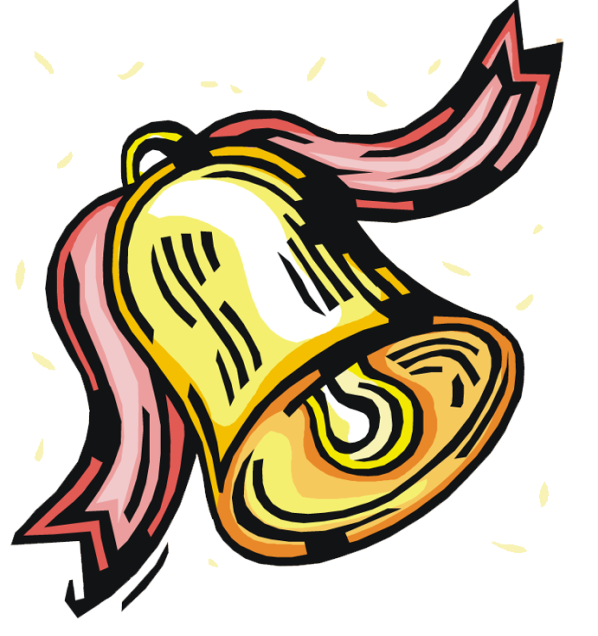 НАЧИНАЕТСЯ  УРОК.
ОН  ПОЙДЁТ РЕБЯТАМ ВПРОК.
ПОСТОРАЙТЕСЬ ВСЁ ПОНЯТЬ,
УЧИТЕСЬ ТАЙНЫ ОТКРЫВАТЬ,
ОТВЕТЫ ПОЛНЫЕ ДАВАЙТЕ
И НА УРОКЕ НЕ ЗЕВАЙТЕ.
УРОК – ПУТЕШЕСТВИЕ
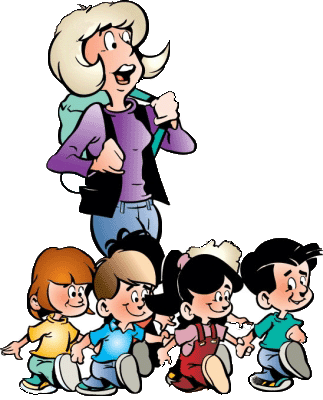 Что нужно 
взять в 
путешествие?
ДОГОВОР
ДОКУМЕНТ
ИНСТРУМЕНТ
Сколько предложений написала девочка?
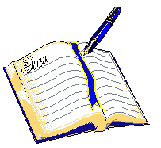 Пальчиковая гимнастика
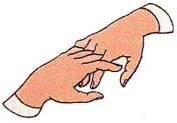 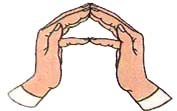 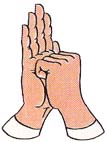 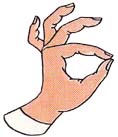 Словарно-орфографическая работа
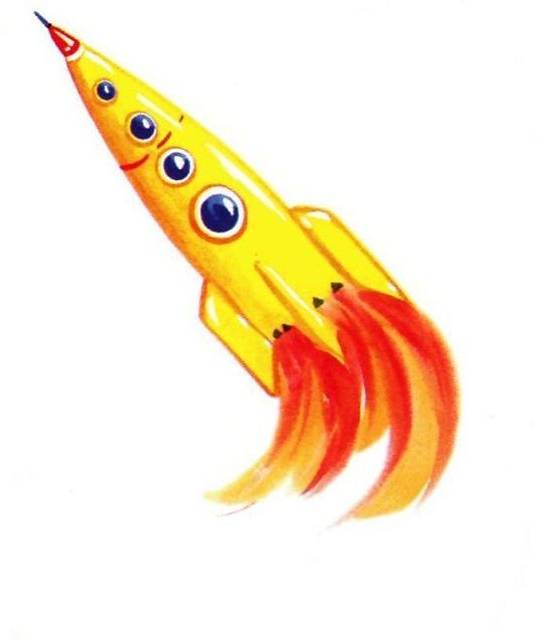 Задание:
    Вставь пропущенные буквы. 
Подбери общее понятие для слов 
каждой строки.
К?рабль           -      ……
К?см?навт     -      ……
М?сква            -      ……
Р?ссия             -      ……
?диннадцать  -     ……
Рад?сть           -     ……
Корабль             -     вид транспорта
Космонавт       -     профессия
Москва              -     столица
Россия               -     страна
Одиннадцать  -    число
Радость            -     чувство
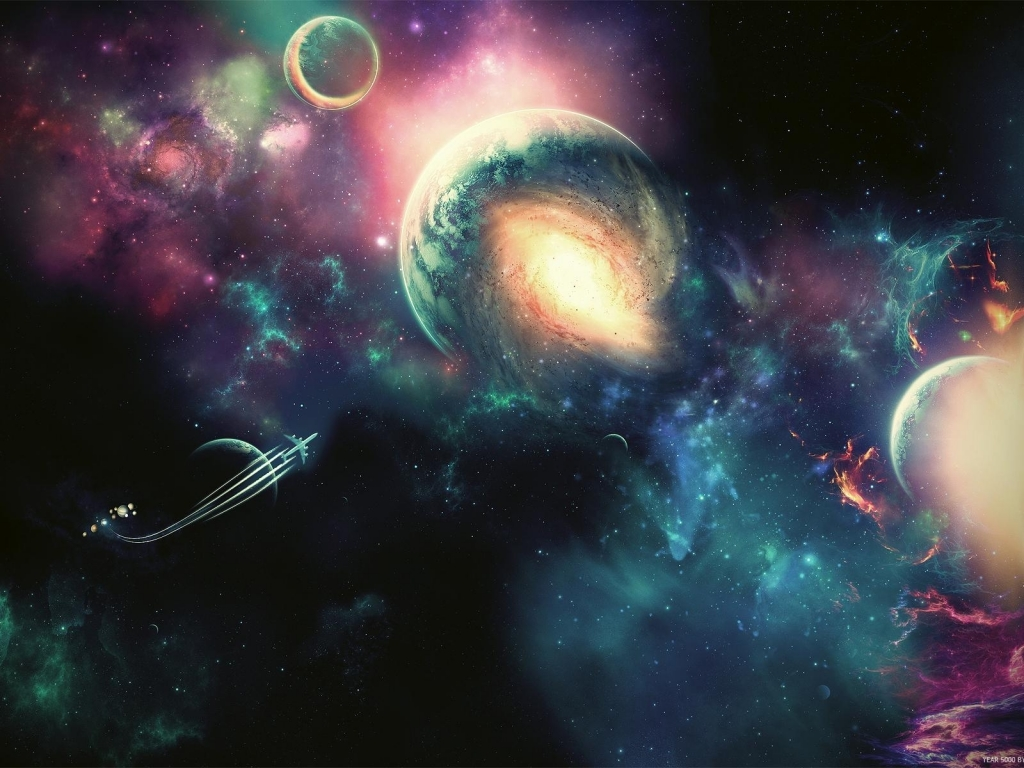 ГАЛАКТИКА ПРЕДЛОЖЕНИЙ
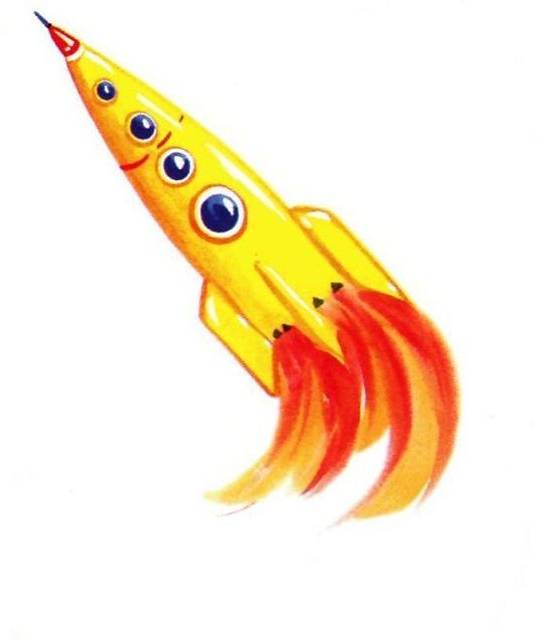 СМЫСЛОВАЯ
Месяцев готовятся 
космонавты много 
полёту
Космонавты 
готовятся к полёту
много  месяцев.
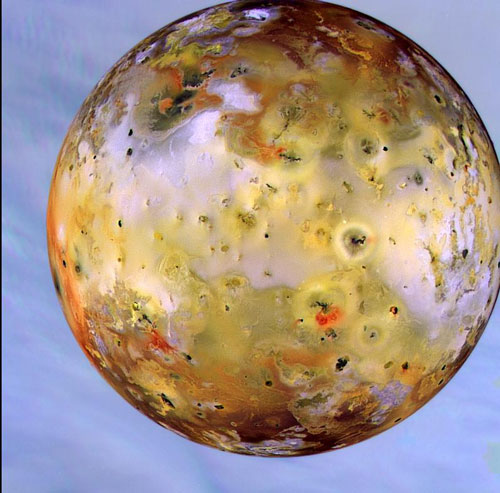 ПОБУДИТЕЛЬНО-
ВОПРОСИТЕЛЬНО-
ПОВЕСТВОВАТЕЛЬНАЯ
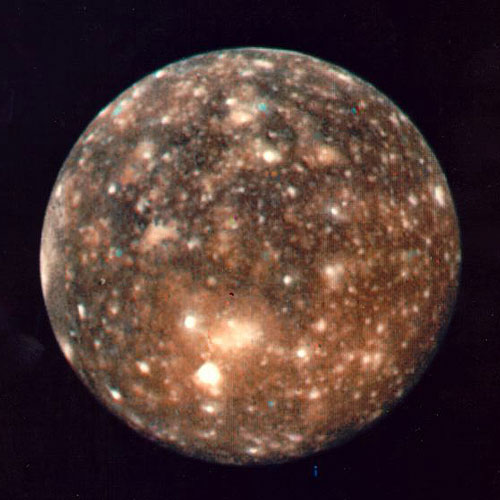 !   ?   .
ЗАДАНИЕ:
 Прочитай. Определи границы предложений. Спиши текст. Укажи вид предложений по цели высказывания и по интонации.

   Зачем собак посылали в  космос животные летали туда на разведку спасибо за службу, друзья
Зачем  собак посылали в  космос?  Животные  летали туда на разведку.  Спасибо за службу,  друзья!
ОСНОВА 
ПРЕДЛОЖЕНИЯ
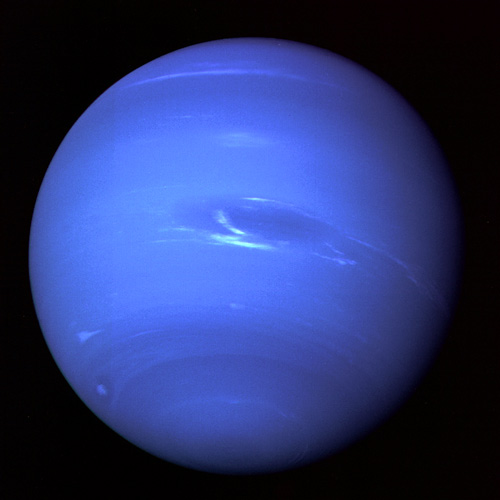 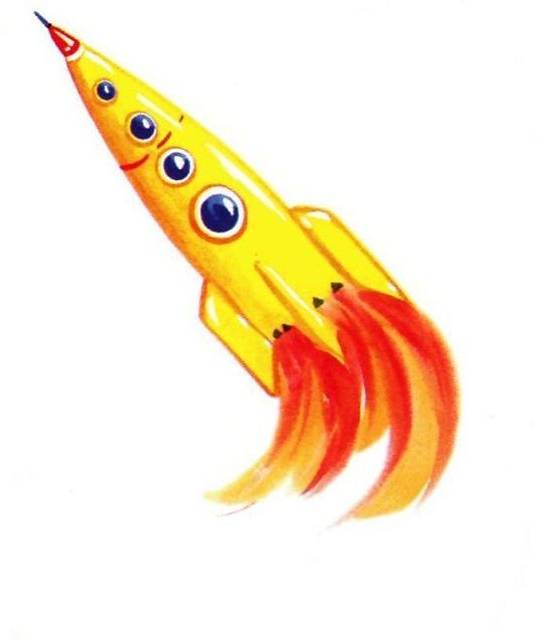 СИНТАКСИС
ПРЕДЛОЖЕНИЕ

основа предложения                                  ?

Подлежащее      ?            Дополнение        ?             ?
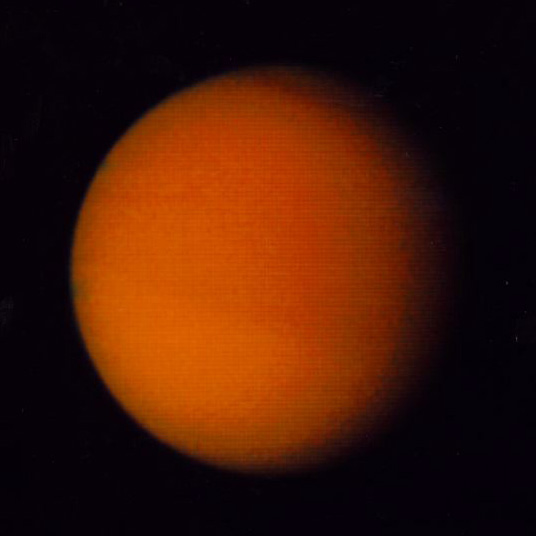 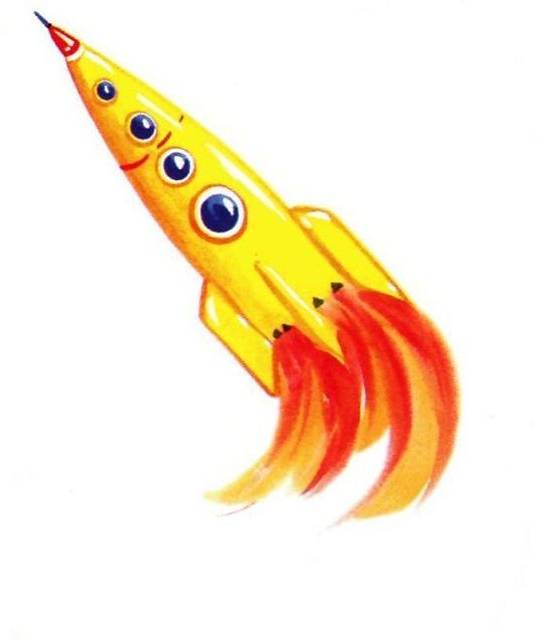 ПРЕДЛОЖЕНИЕ

Основа  предложения               Второстепенные члены

Подлежащее  Сказуемое   Дополнение     Определение

                                                    Обстоятельство
Работа по учебнику
стр.120 упр.522
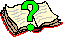 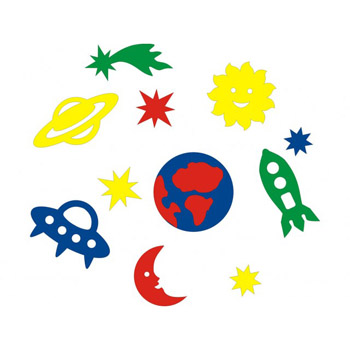 МОЛОДЦЫ!
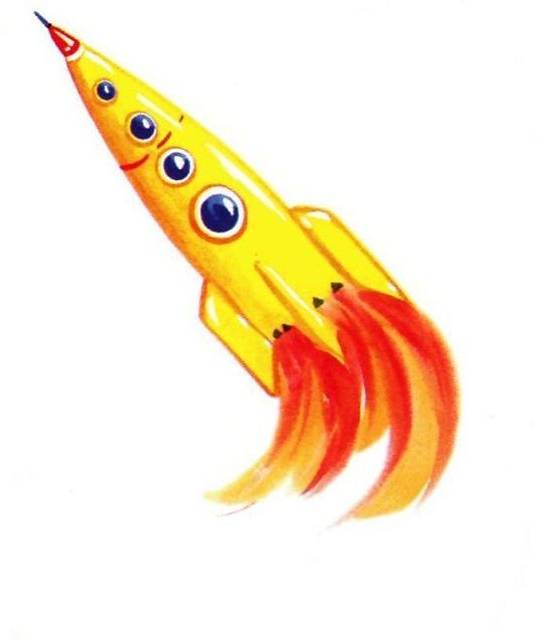